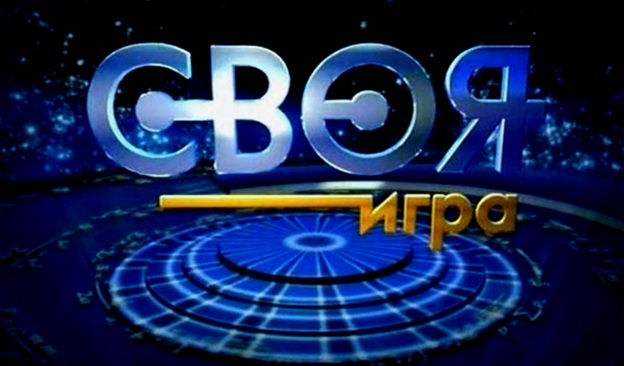 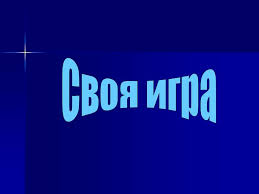 10
20
30
40
50
Географическое положение
10
20
30
40
50
Рельеф и полезные ископаемые
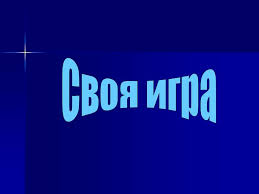 10
20
30
40
50
Климат и внутренние воды
10
20
30
40
50
Природные зоны
10
20
30
40
50
Население
10
20
30
40
50
Страны
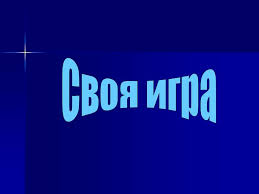 10
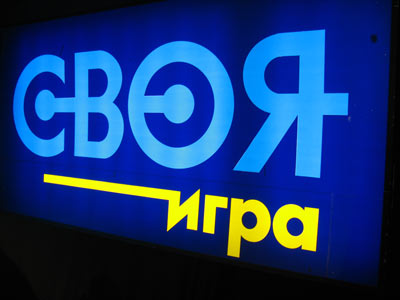 Географическое положение
В каких полушариях расположена Северная Америка полностью?
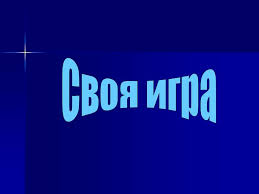 Северное и Западное
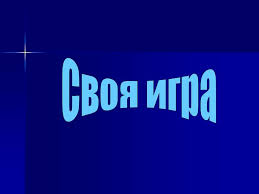 20
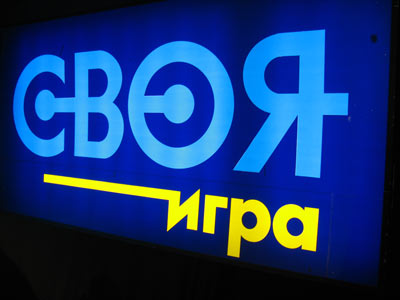 Географическое положение
На юге материк Северная Америка пересекает _______?
На севере _______?
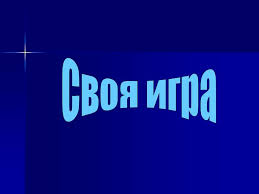 Тропики, Северный полярный круг
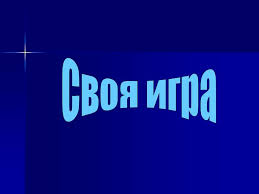 30
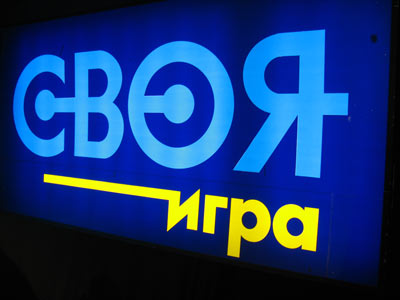 Географическое положение
Назовите максимальную и минимальную высоту Северной Америки
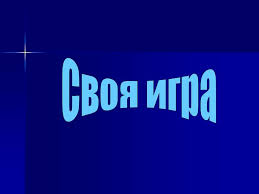 г. Мак-Кинли, Долина Смерти
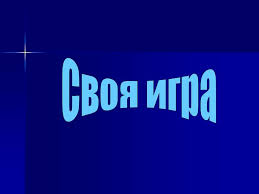 40
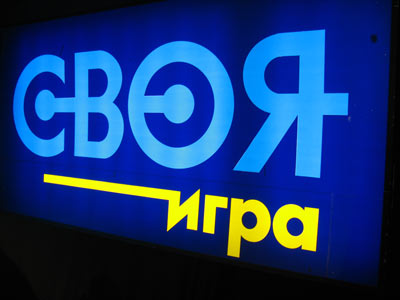 Географическое положение
Берега Северной Америки расчленены. Особенно изрезаны ____ и ____ берега и значительно меньше
 ____ и _____.
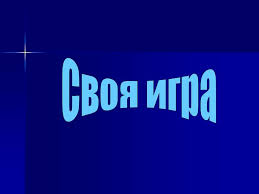 Северные и восточные, 
западные и южные
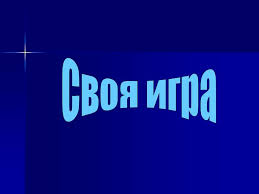 50
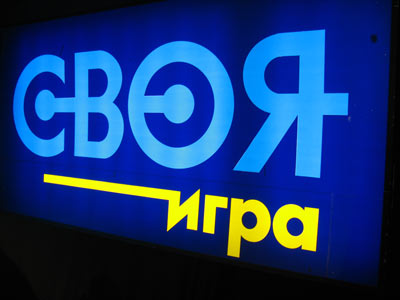 Географическое положение
Крайние точки Северной Америки?
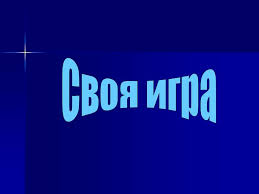 Северная - м. Мерчисон, Южная - м.Марьяту, западная – м. Принца Уэльского, восточная – м. Сент-Чарльз
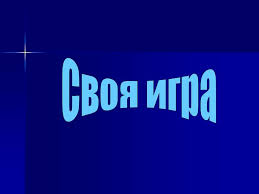 10
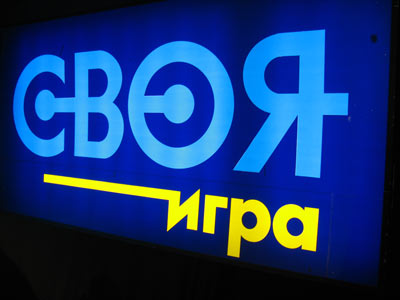 Рельеф и полезные ископаемые
В рельефе Северной части материка преобладают ____ ?
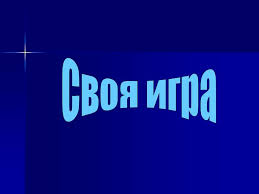 равнины
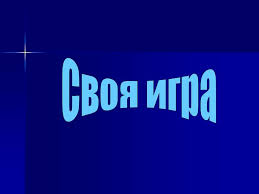 20
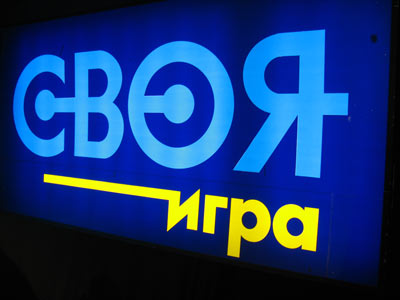 Рельеф и полезные ископаемые
По строению поверхности материк подразделяют на три части. Укажите название этих частей.
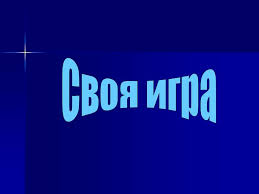 Северная и центральная – равнины,
Юго-восточная – аппалачи,
Западная - кардильеры
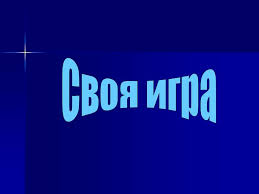 30
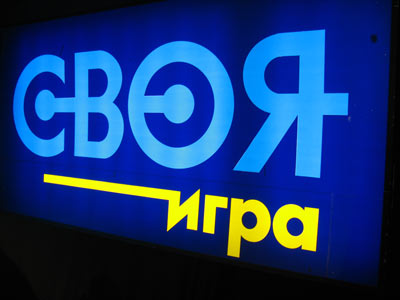 Рельеф и полезные ископаемые
Полуостров, проданный царской Россией США
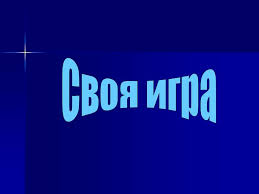 Аляска
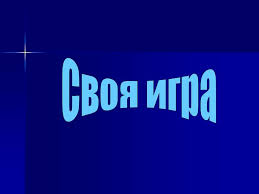 40
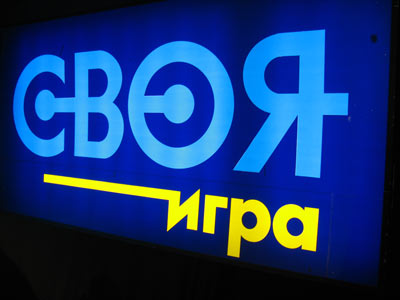 Рельеф и полезные ископаемые
Древние и очень разрешенные горы Северной Америки
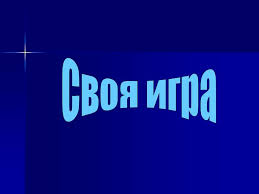 Аппалачи
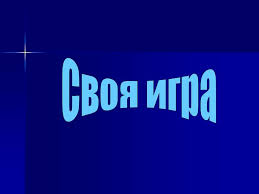 50
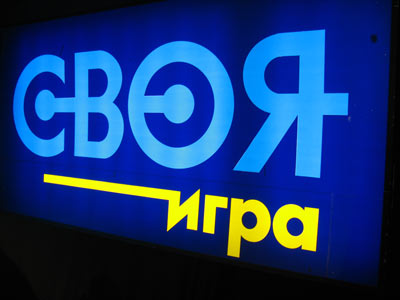 Рельеф и полезные ископаемые
В какой части равнин залегают месторождения металлов: железа, меди и никеля?
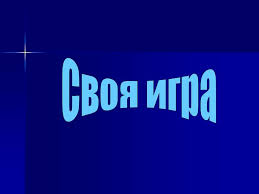 В северной
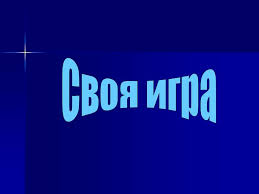 10
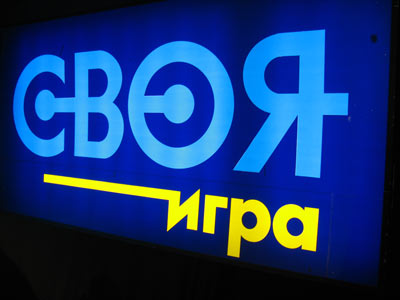 Климат и внутренние воды
Чем Северная Америка соединена с Южной?
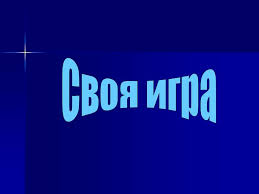 Карибское море
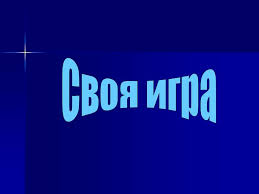 20
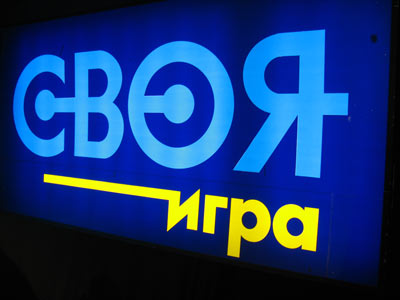 Климат и внутренние воды
Чем Северная Америка отделена от Евразии?
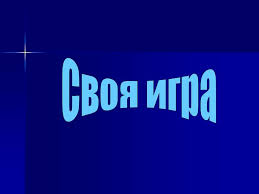 Берингов пролив
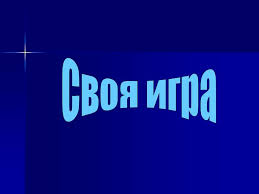 30
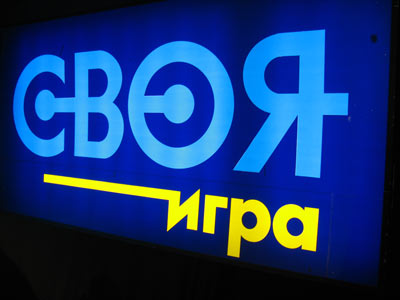 Климат и внутренние воды
Весь год господствует холодный суровый воздух. Наиболее низкие температуры зимой наблюдаются в Гренландии (-44-50 оС). Лето холодное с отрицательными температурами. Образуются ледники. Какой климатический пояс?
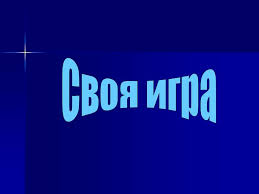 Арктический
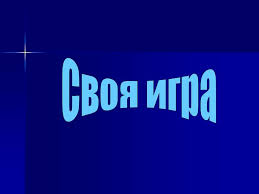 40
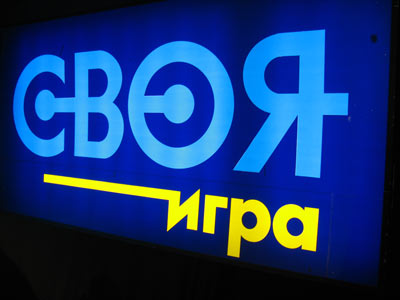 Климат и внутренние воды
Большая часть материка 
от 60о до 40о с.ш. лежит в _____поясе, если здесь холодная зима и теплое лето. Зимой – снег, летом – дожди, но пасмурная погода быстро сменяется теплой и солнечной.
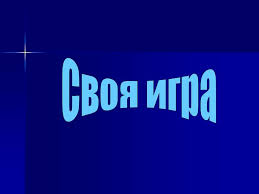 Умеренный пояс
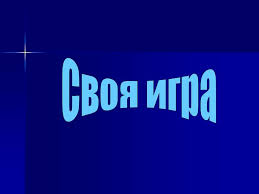 50
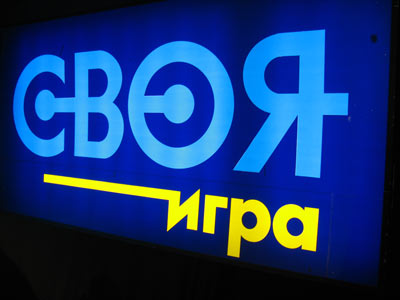 Климат и внутренние воды
Климатические условия на больше части материка благоприятны для выращивания различных сельхозкультур:
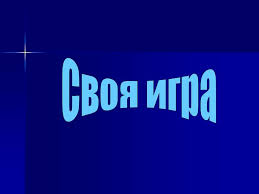 1 – ж, з
2 – а, д, е
3 – б, в, г
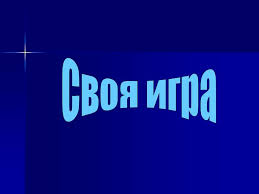 10
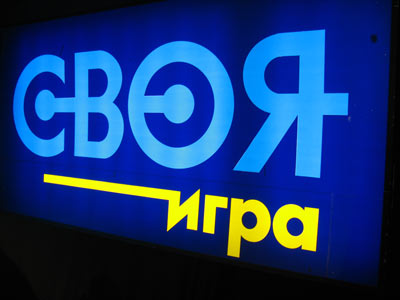 Природные зоны
Эта зона простирается широкой полосой с запада на восток в умеренном климатическом поясе. Растительность зоны состоит, главным образом, из хвойных деревьев. Здесь преобладают подзолистые почвы
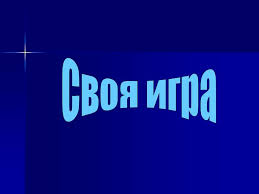 Зона тайги
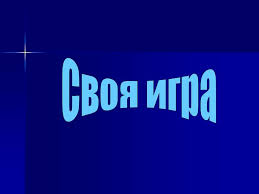 20
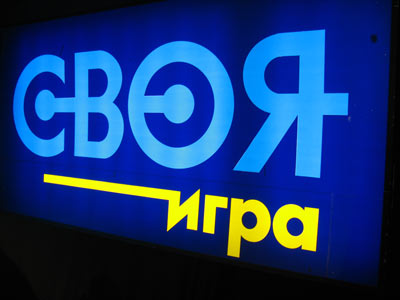 Природные зоны
Эта зона занимает значительную часть внутренних плоскогорий Кордильер, Мексикансокого нагорья и Калифорнийского побережья. Здесь на серо-бурых и бурых почвах растут колючие кустарники, кактусы и полынь, на засоленных почвах - солянки
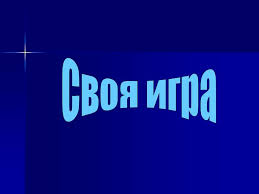 Зона полупустыни и пустыни
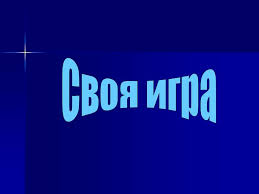 30
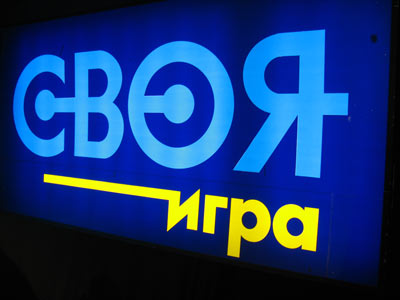 Природные зоны
Какое высочайшее в мире дерево? Какой природной зоне Америки оно принадлежит?
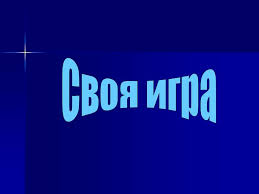 Секвойи, зона субтропики в горных лесах (широколиственные леса)
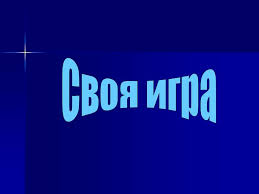 40
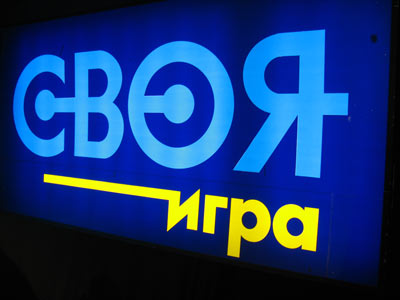 Природные зоны
Расположите в правильной последовательности природные зоны с севера на юг.
Лесотундра
Зона степей
Широколиственные леса
Зона арктических пустынь
Тайга
Зона тундры
Зона смешанных лесов
Полупустыни и пустыни
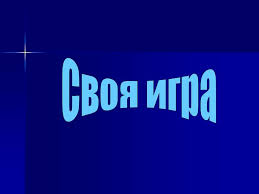 4, 6, 1, 5, 7, 3, 2, 8
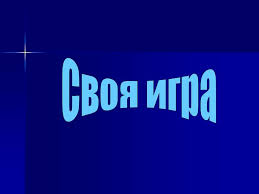 50
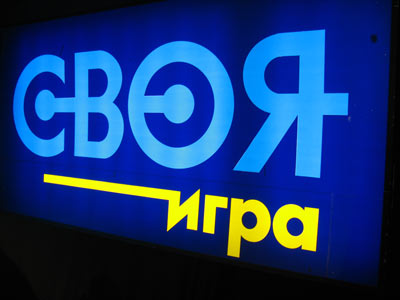 Природные зоны
Здесь в местах, освобождающихся от снега и льда, на бедных каменистых и болотистых почвах во время короткого и прохладного лета растут мхи и лишайники. В этой зоне  еще с ледникового периода водится овцебык.
Эта зона занимает северное побережье материка и прилегающие к нему острова. Это безлесное пространство с большим количеством озер и болот и низкой растительностью
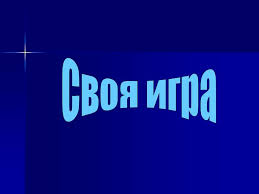 1. Зона арктических пустынь
2. зона тундры
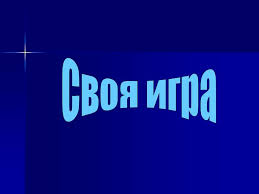 10
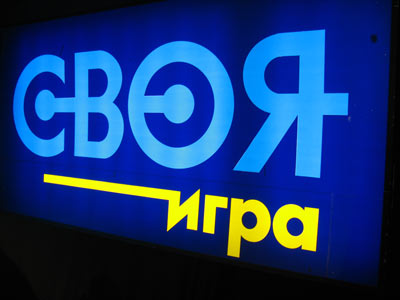 Население
Как назывался индейский народ Северной Америки?
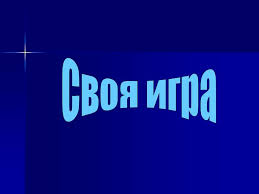 ацтеки
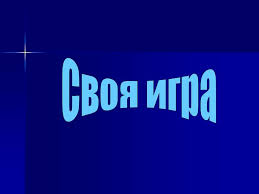 20
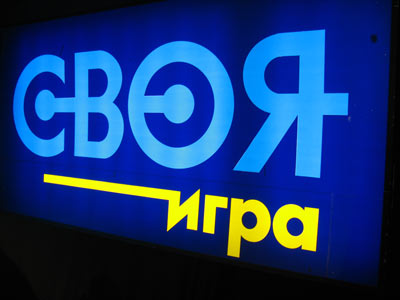 Население
Коренные жители материка, заселившие Северную Америку задолго до ее открытия европейцами?
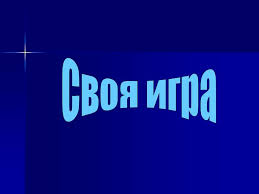 эскимосы
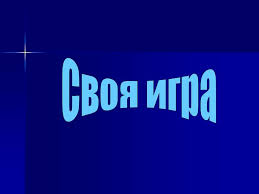 30
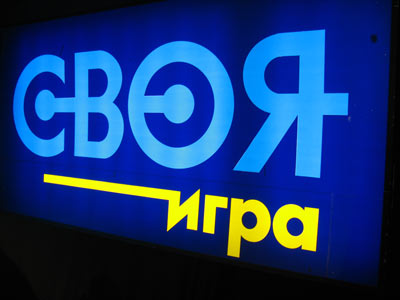 Население
Наиболее заселена __ часть материка; 
редко заселены ___ территории материка;
___ плотность населения значительно выше.
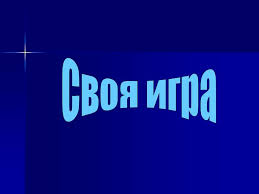 Южная, северные, в зоне степей
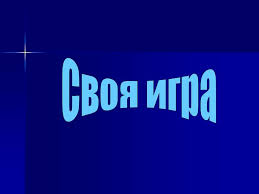 40
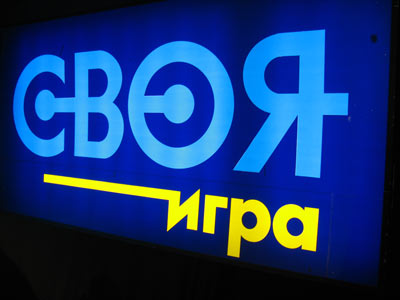 Население
Американцы США и англо-канадцы говорят на ___ языке, а потомки переселившихся в Канаду французов говорят 
на ___ языке
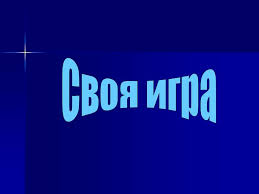 Английский, французский
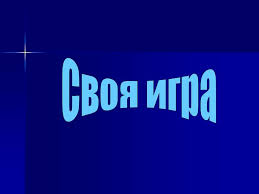 50
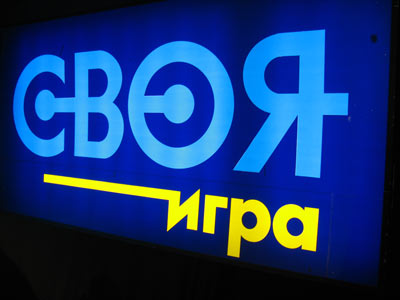 Население
Кого завезли для работы на плантациях Северной Америки?
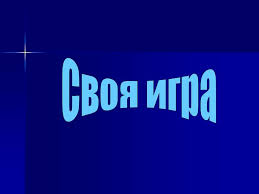 Негры из Африки
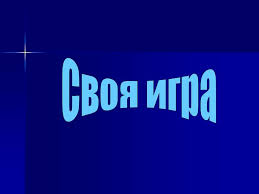 10
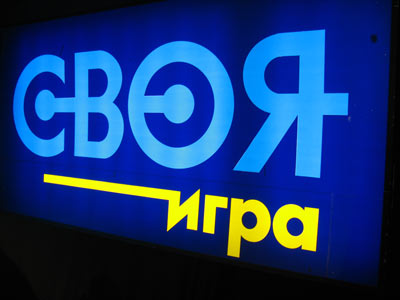 Страны
Столица Канады?
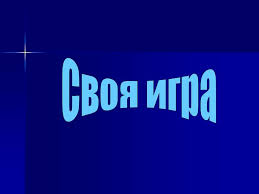 Оттава
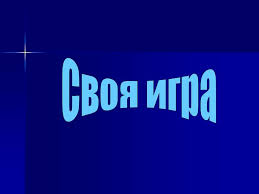 20
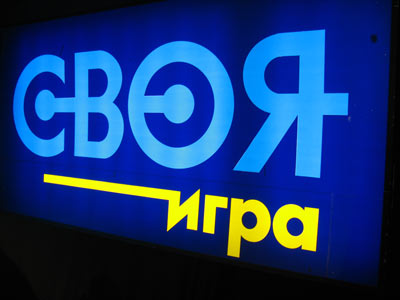 Страны
Государство, на территории которого проходит Панамский канал
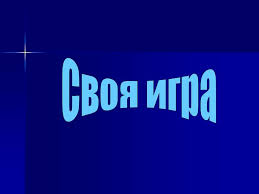 Панама
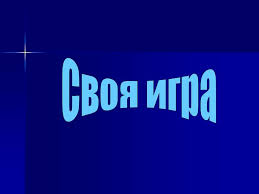 30
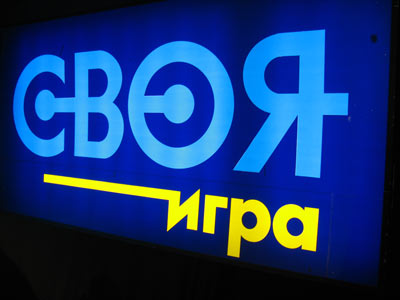 Страны
Государство, состоящее из 50 штатов
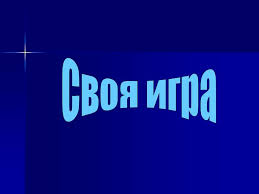 США
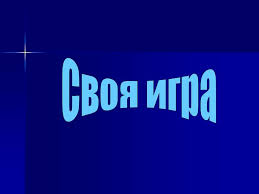 40
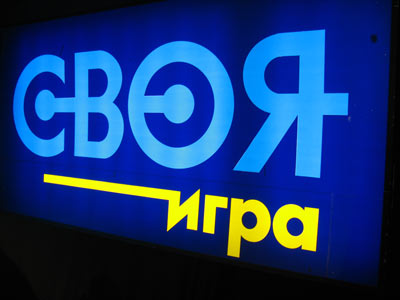 Страны
Что изображено на флаге Канады?
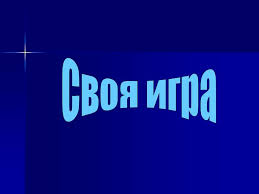 клен
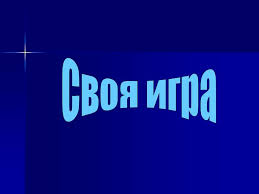 50
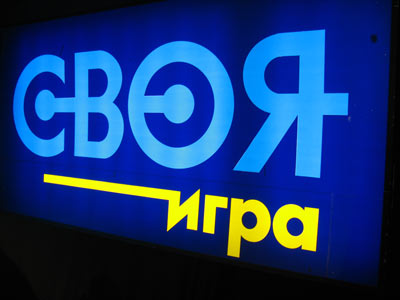 Страны
В самых живописных местах какой страны организованы национальные парки? Наиболее известен Йеллоустонский
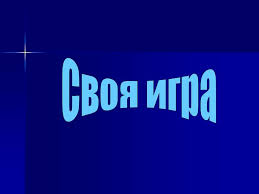 США